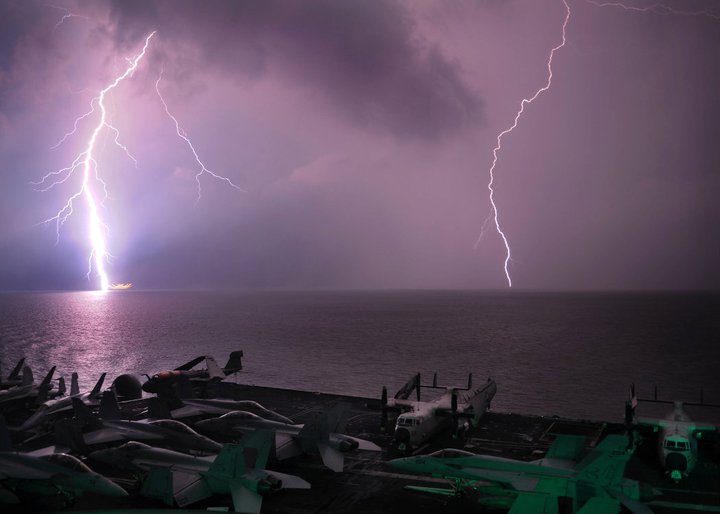 GlueX Collaboration Meeting
JLab, Feb. 16-18, 2012
Tagger MicroscopeConstruction Plan
J. McIntyre, GlueX Collaboration Meeting, JLab, Feb. 16-18, 2012
1
Outline
Where we left off …
Enclosure design

Fiber construction

Electronics upgrade
Current Status
Construction Plans
Manpower
J. McIntyre, GlueX Collaboration Meeting, JLab, Feb. 16-18, 2012
2
Tagger Microscope Enclosure
SiPMs sensitive to neutron radiation
Solution ⇒ Separate and Shield Electronics (i.e. SiPMs)
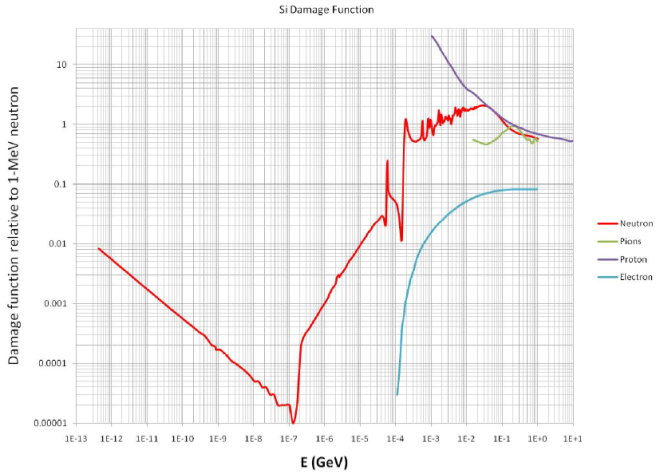 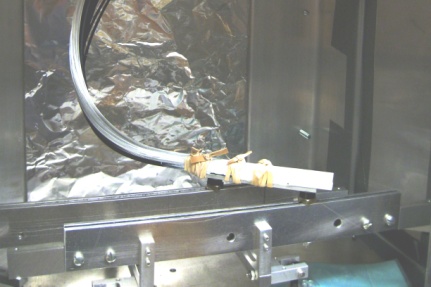 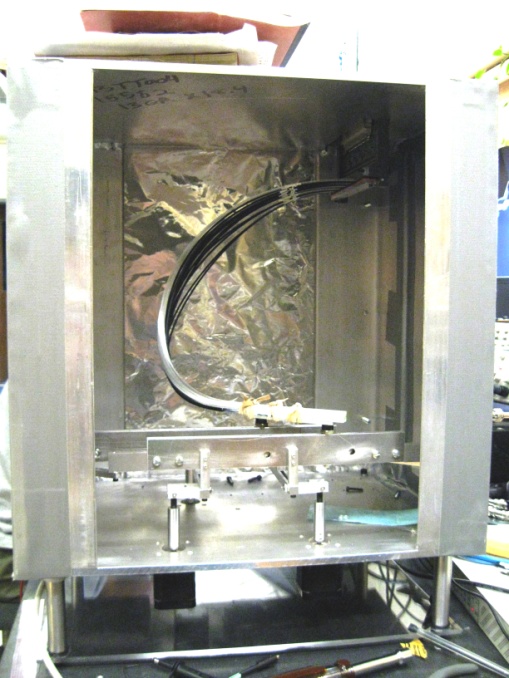 Shielding Material 
(Polyethylene)
Effective damage to Si detector
Relative to 1MeV neutron
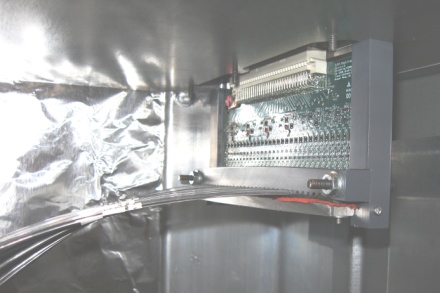 J. McIntyre, GlueX Collaboration Meeting, JLab, Feb. 16-18, 2012
3
Tagger Microscope Enclosure
Redesign Complete
	Advantages:
Reduces curvature of waveguides from 180o to ~90o 
Allows for 20 cm of Polyethylene shielding
Easier access to pre-amp cards
One cover to remove, no need to disturb other electronics
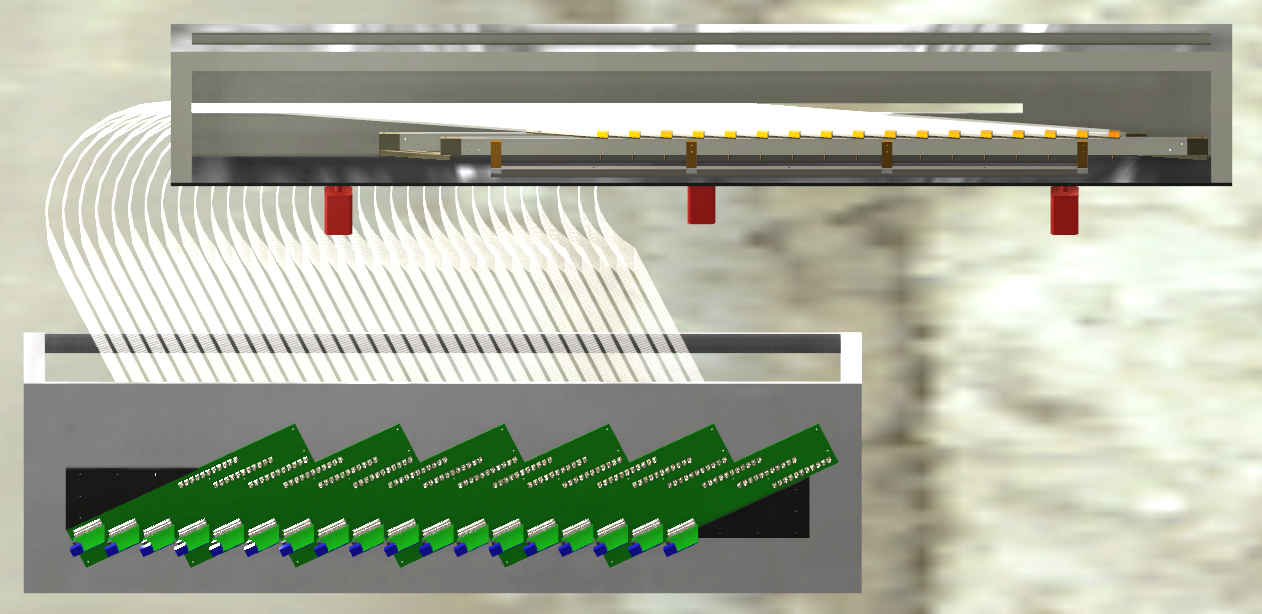 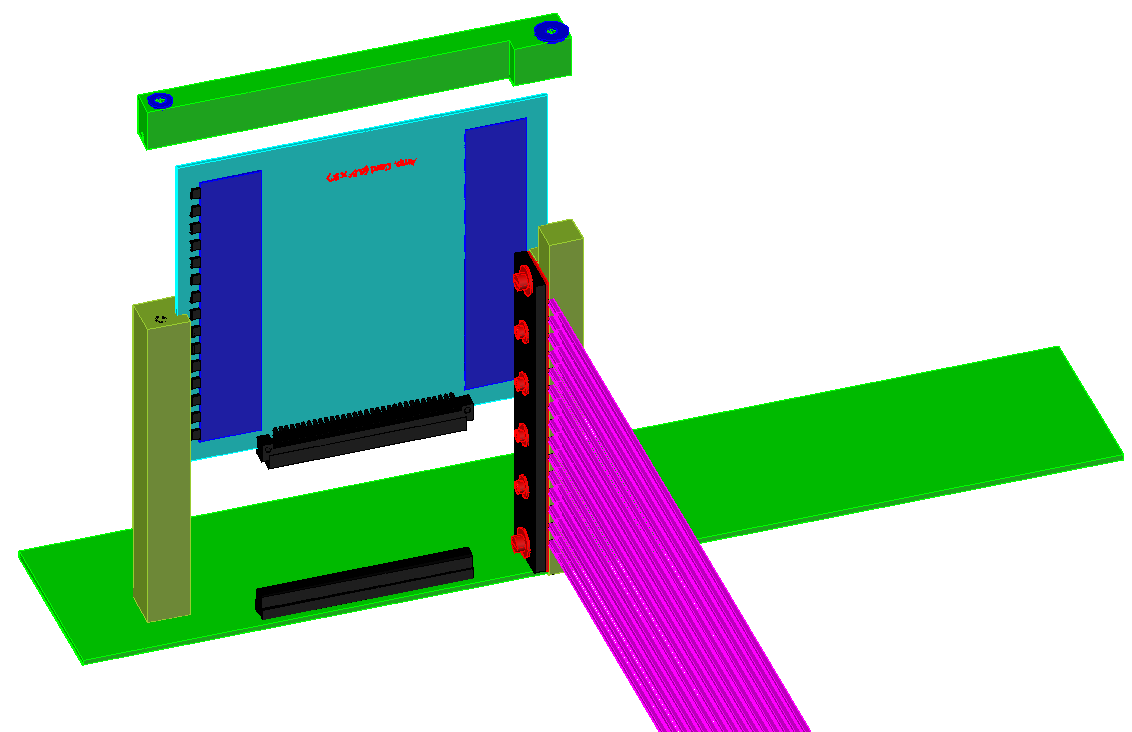 Amplifier 
Board
Backplane Board
J. McIntyre, GlueX Collaboration Meeting, JLab, Feb. 16-18, 2012
4
Tagger Microscope Enclosure
Parallel Railings
Designed for a β angle between 10o – 30o
Current design β = 11.9o
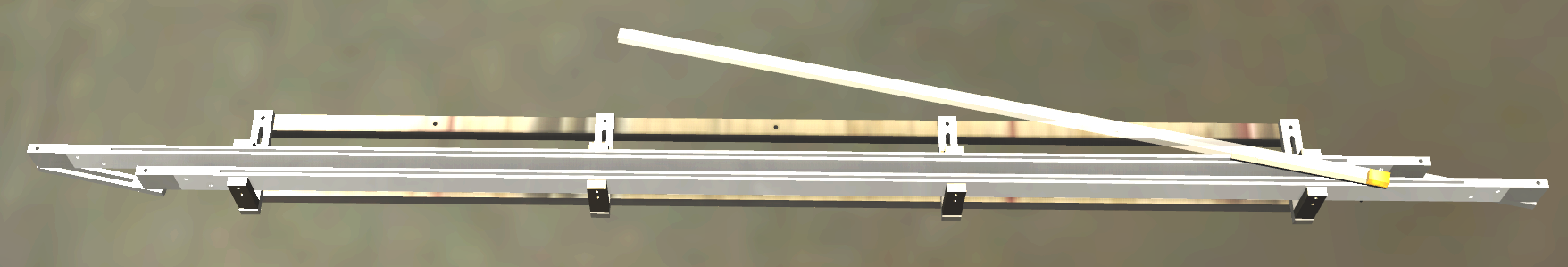 e-
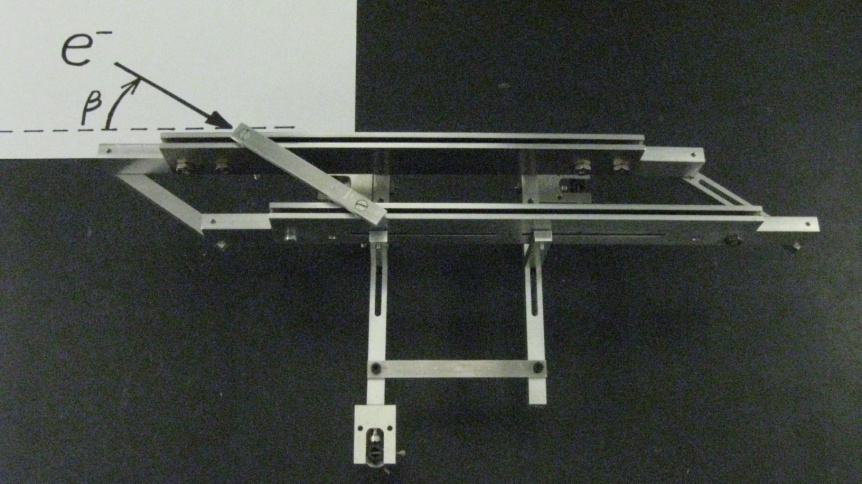 J. McIntyre, GlueX Collaboration Meeting, JLab, Feb. 16-18, 2012
5
Tagger Microscope Enclosure
Tagger Microscope 3-D Movie
J. McIntyre, GlueX Collaboration Meeting, JLab, Feb. 16-18, 2012
6
Tagger Microscope Enclosure
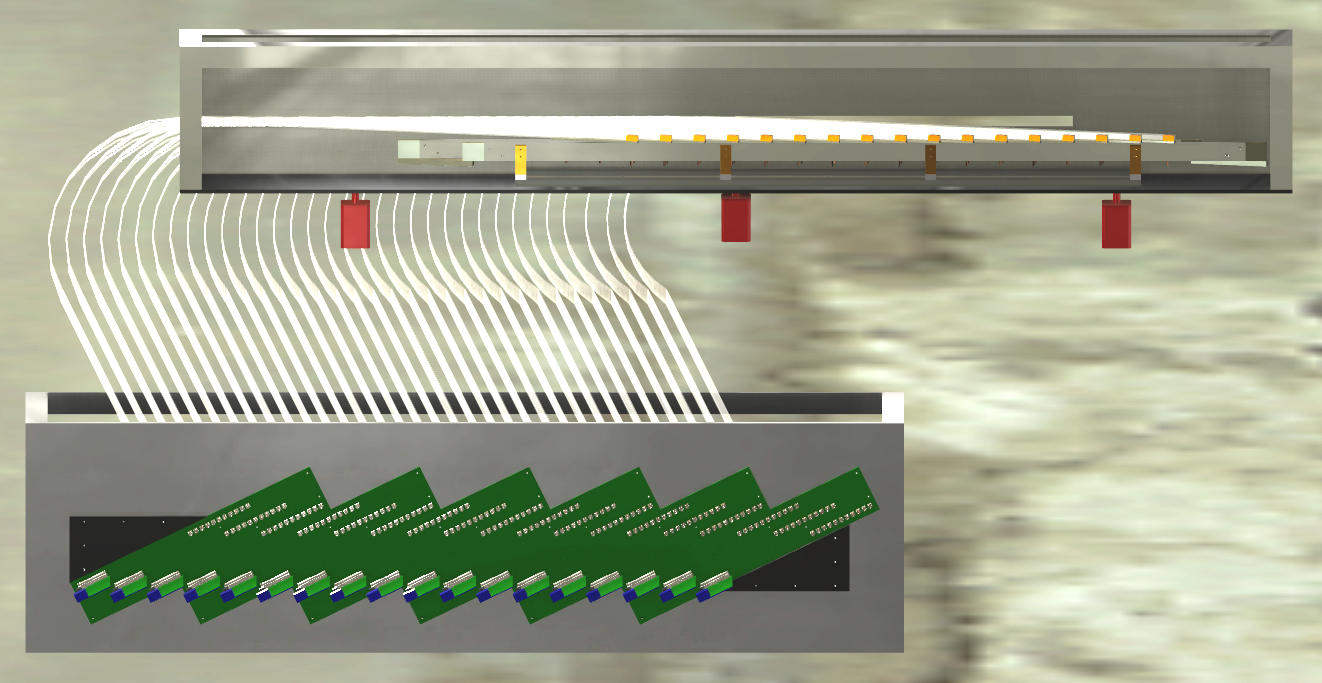 J. McIntyre, GlueX Collaboration Meeting, JLab, Feb. 16-18, 2012
7
Tagger Microscope Fibers
Fusing vs. Gluing of Fibers (MSU Splicing Unit)
Specialized glass ferrules received 6 Feb 2012
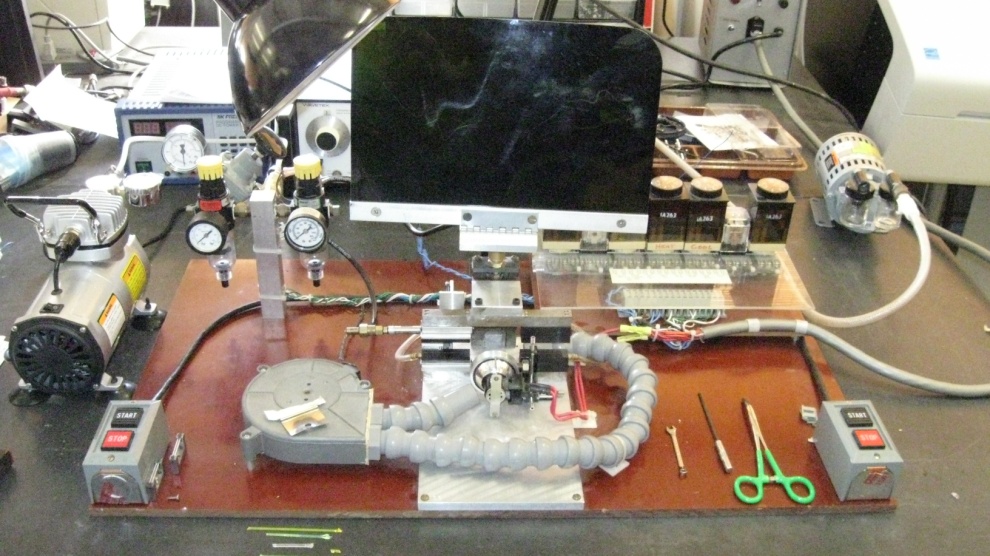 Vs.
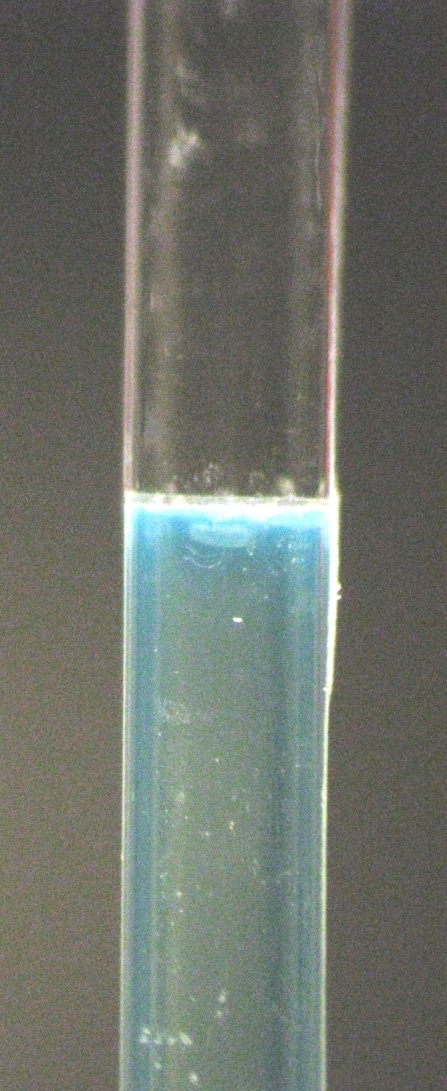 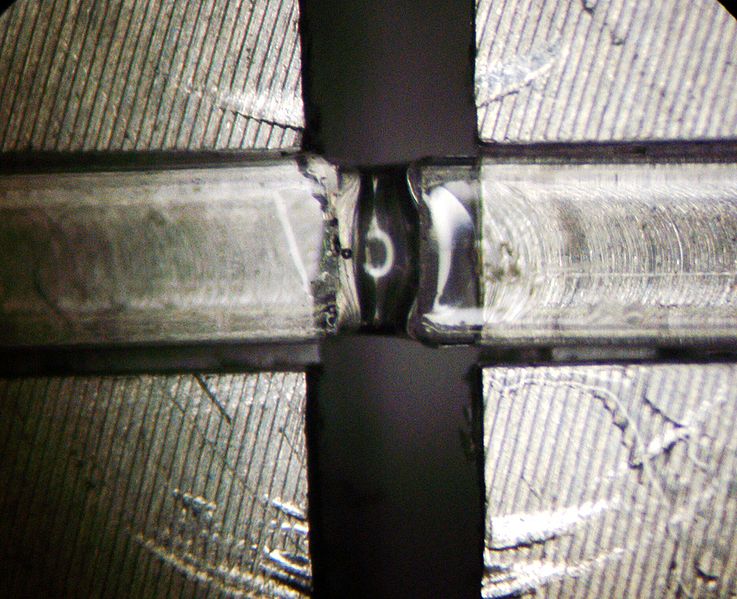 Use of MSU Splicing Unit courtesy of Ron Richards
J. McIntyre, GlueX Collaboration Meeting, JLab, Feb. 16-18, 2012
8
Tagger Microscope Fibers
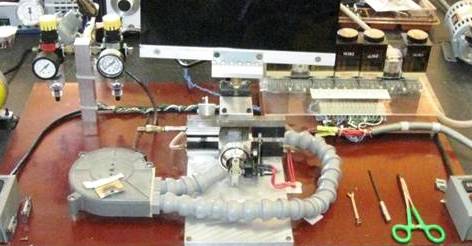 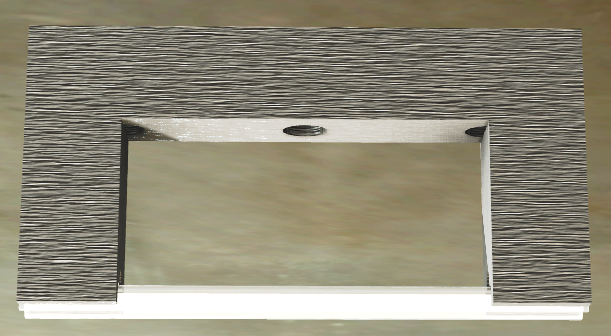 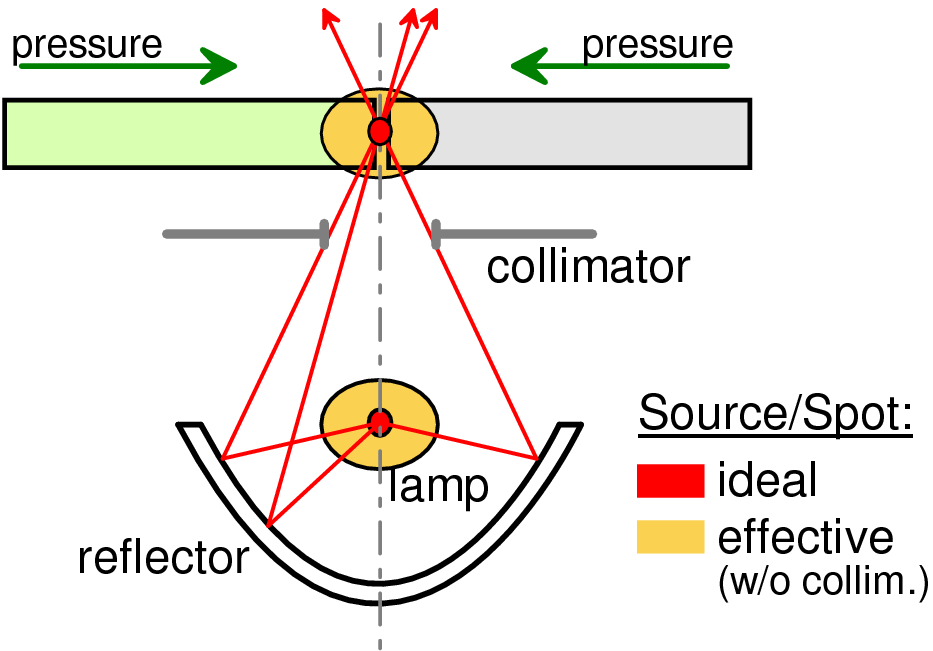 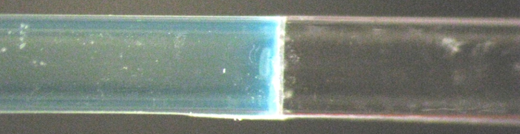 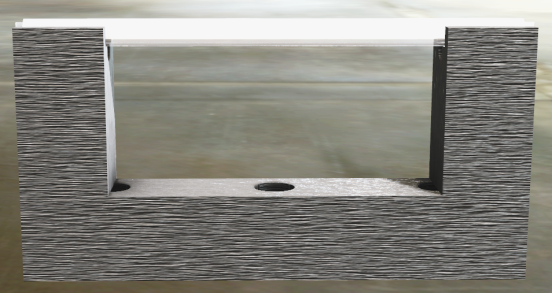 Splicing Collar ready for fabrication
J. McIntyre, GlueX Collaboration Meeting, JLab, Feb. 16-18, 2012
9
Tagger Microscope Electronics
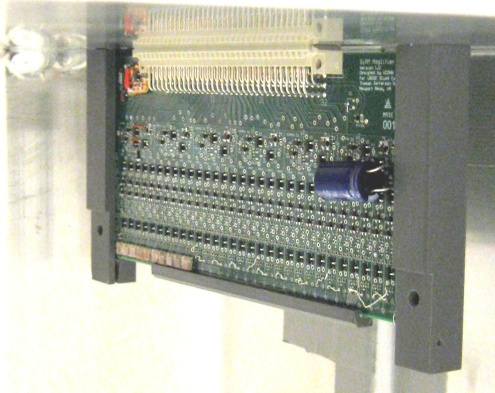 Preamplifier Revision

Layout completely redone from scratch
template provided by Fernando
ground flows between long signal traces
better isolation between input and output stages
reduced channel density
impedance matching of outgoing signal traces

Fabricated and assembled by Sierra Circuits and is estimated to arrive at UConn this week
 
Bench tests using prototype enclosure will be sufficient to approve the revised design for production
J. McIntyre, GlueX Collaboration Meeting, JLab, Feb. 16-18, 2012
10
Tagger Microscope Electronics
Hamamatsu SiPMs received
Most in good condition
Hamamatsu was contacted about a couple unexpected features
Dent doesn’t effect performance
Given procedure for cleaning residual packing material 
Currently finalizing our approach to precise placement of SiPMs
Once the SiPMs are attached we will perform a bench tests using the tagger microscope prototype
A report of the findings will be given once testing is complete
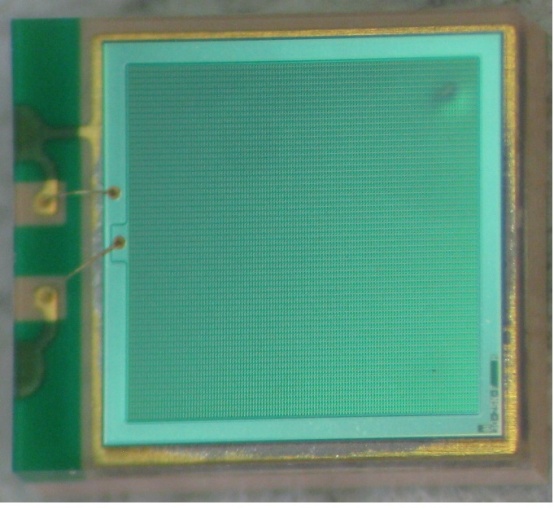 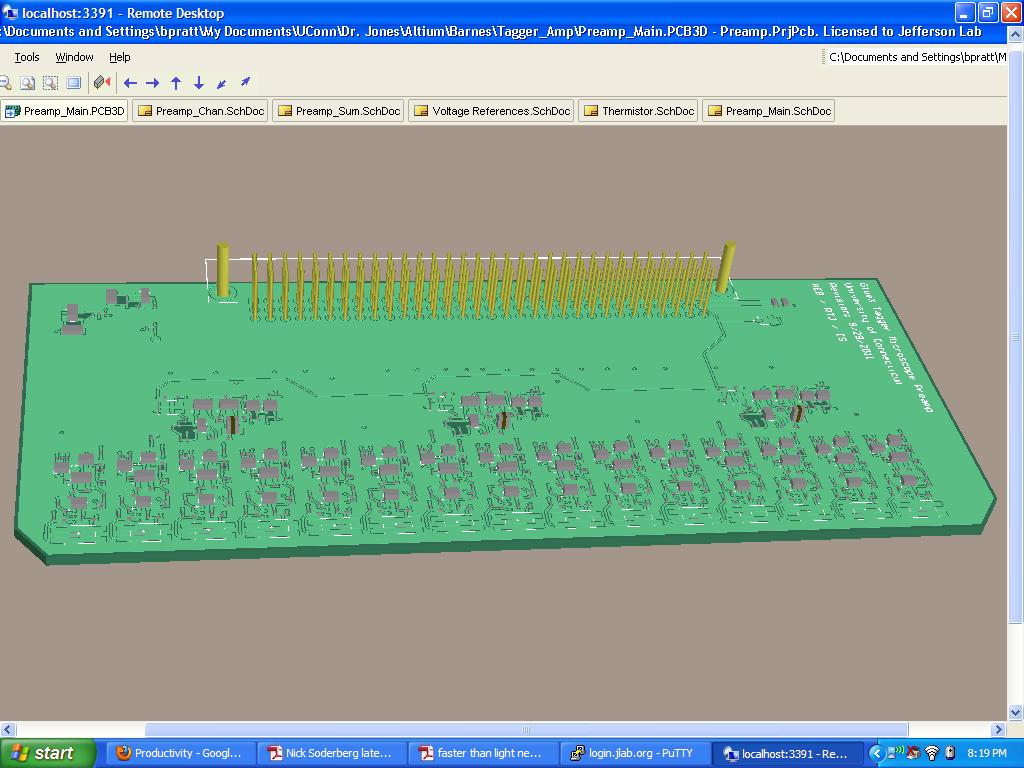 J. McIntyre, GlueX Collaboration Meeting, JLab, Feb. 16-18, 2012
11
Tagger Microscope Electronics
Backplane Revision

6 Preamplifier boards per Backplane
Single board on old version

New design does not require removal to access preamp. boards

Better isolation between input and output stages
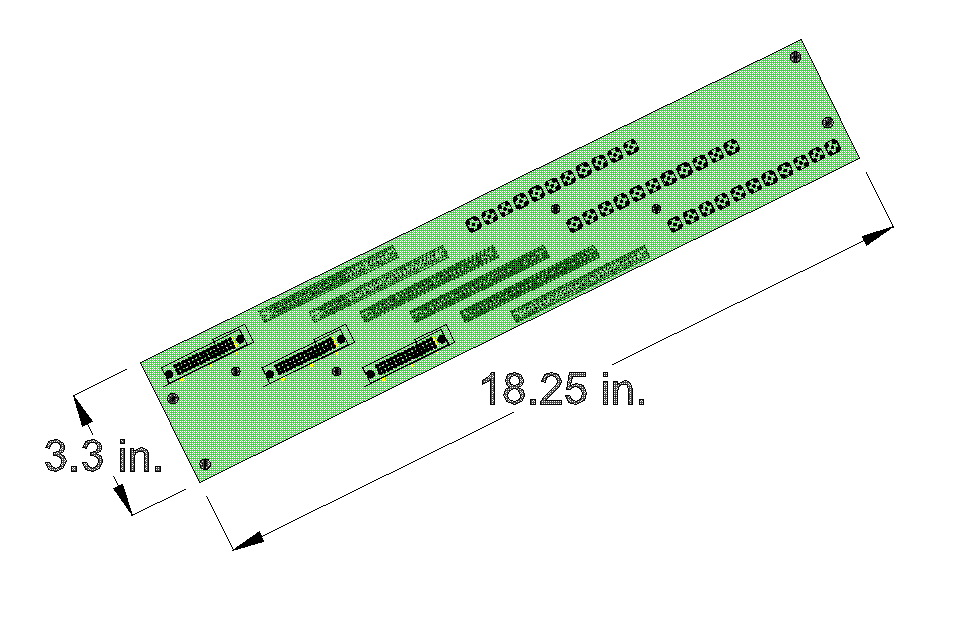 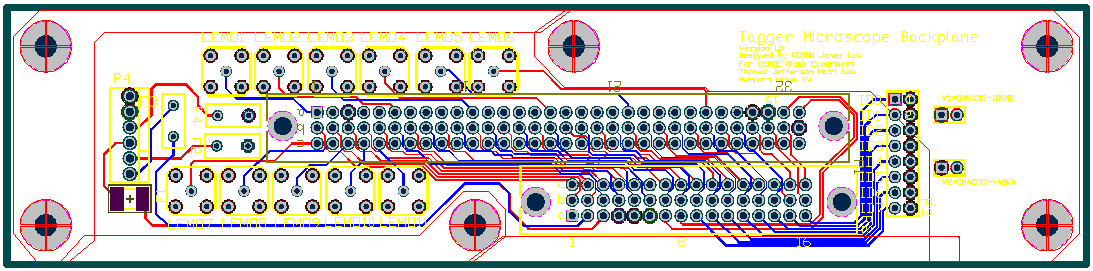 J. McIntyre, GlueX Collaboration Meeting, JLab, Feb. 16-18, 2012
12
Tagger Microscope Construction Plan
Three Main Stages of Construction
1. Bundle Preparation
Straightening of fiber using heated water
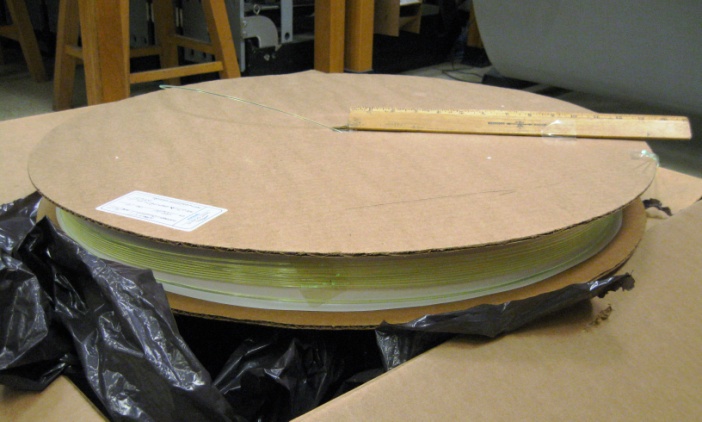 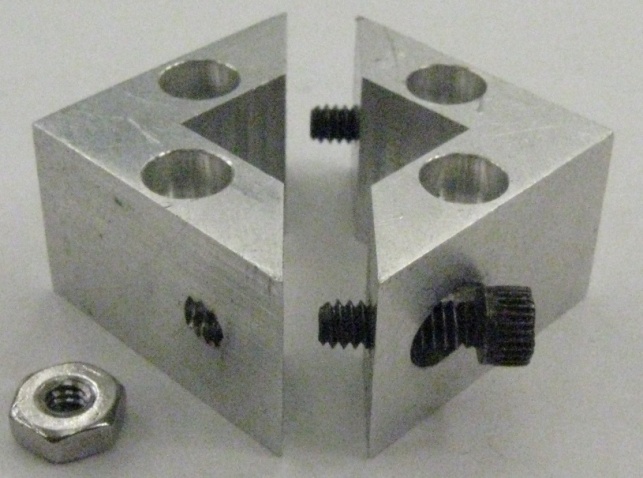 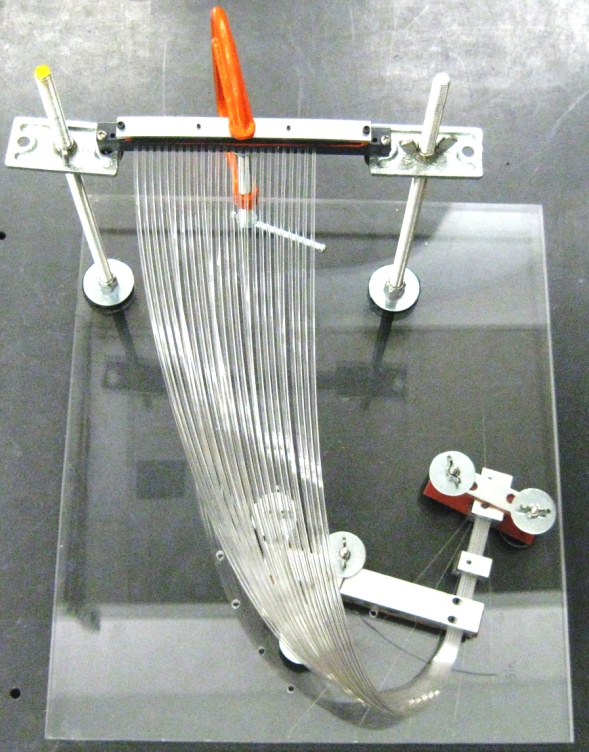 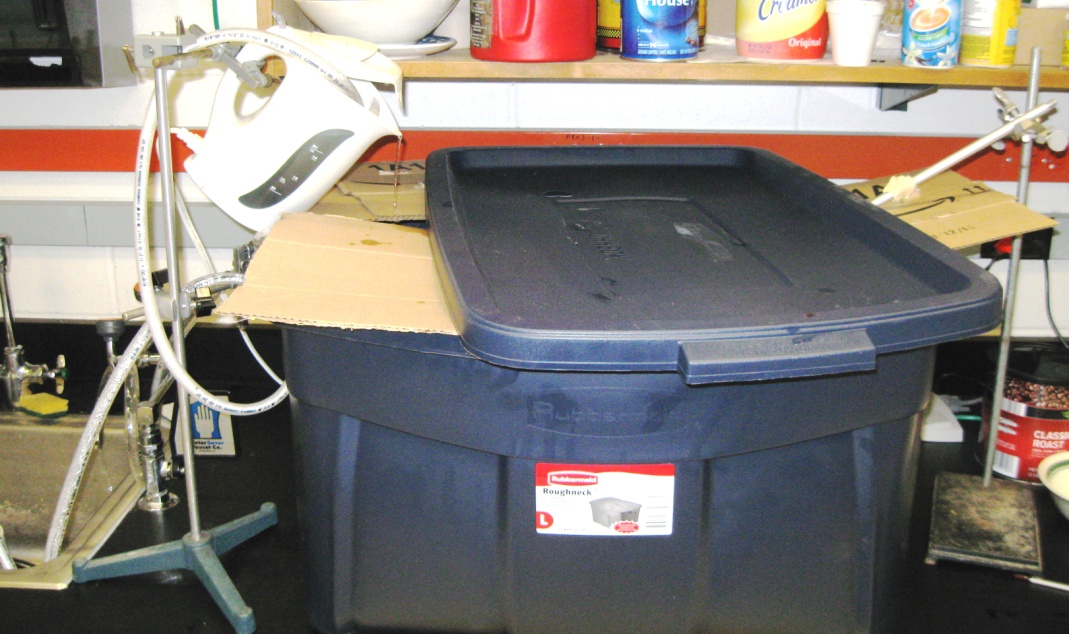 J. McIntyre, GlueX Collaboration Meeting, JLab, Feb. 16-18, 2012
13
Tagger Microscope Construction Plan
Three Main Stages of Construction
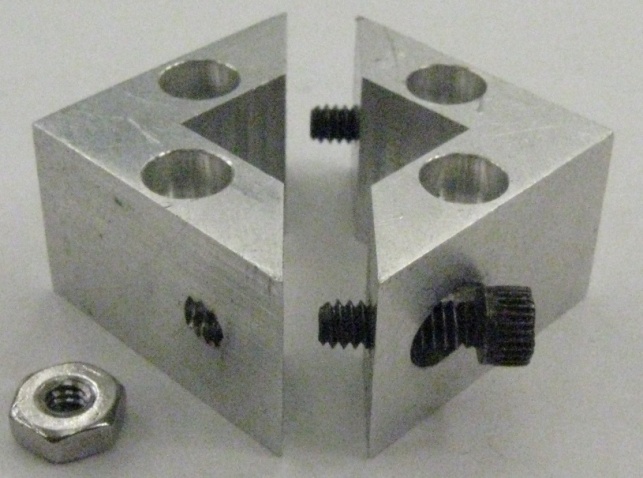 Bundle Preparation
Fibers cutting using an End-Mill
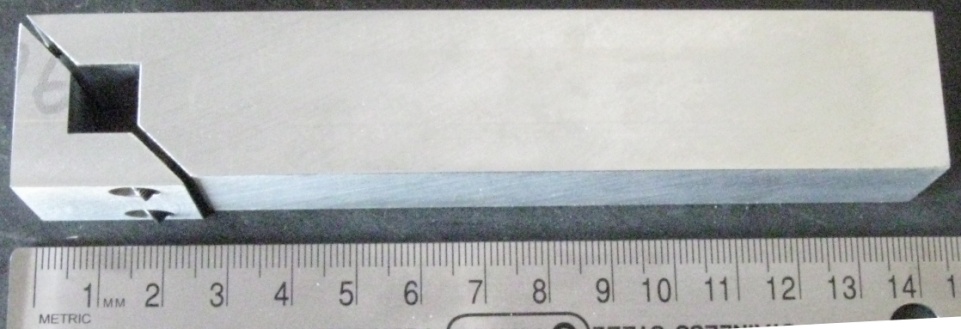 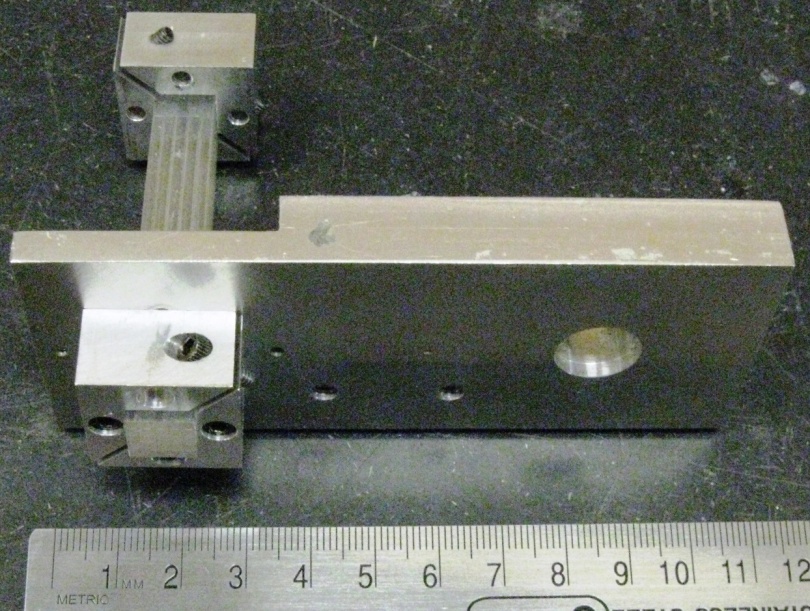 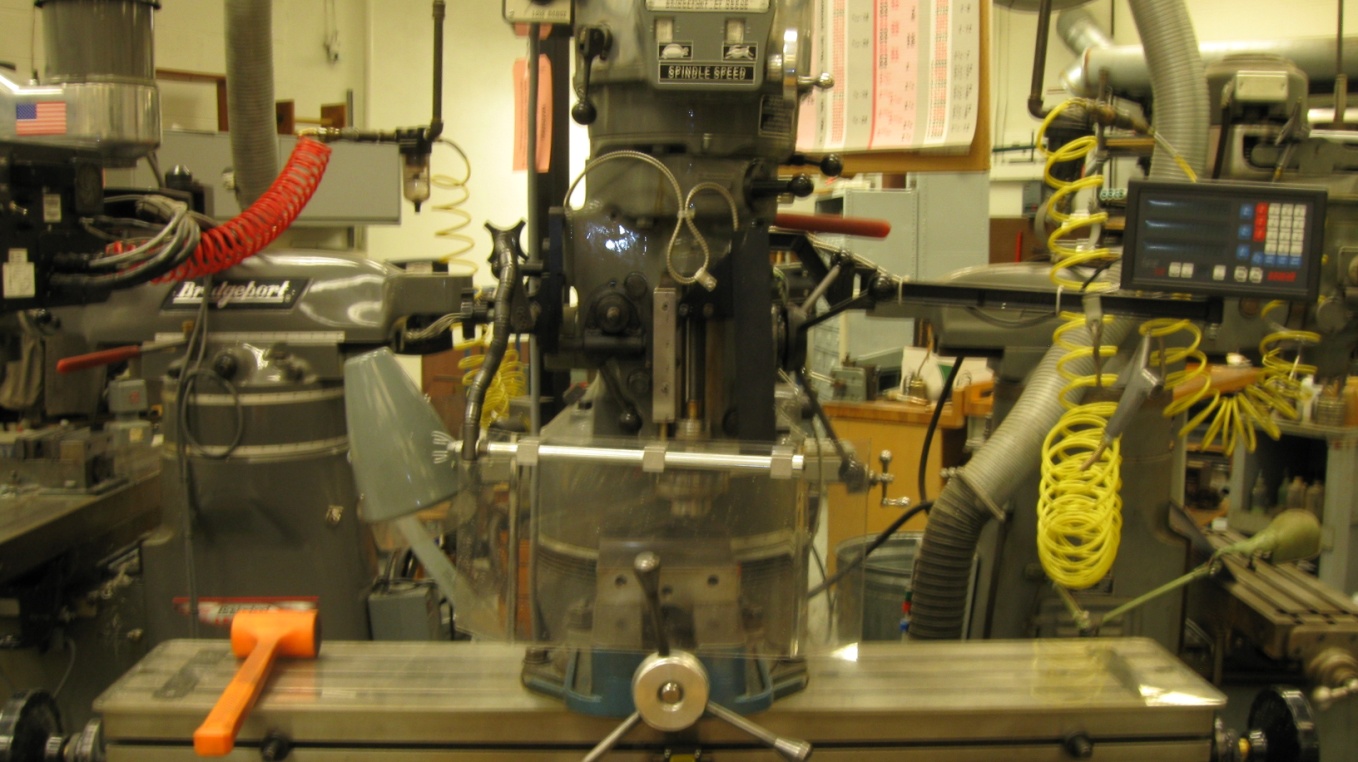 J. McIntyre, GlueX Collaboration Meeting, JLab, Feb. 16-18, 2012
14
Tagger Microscope Construction Plan
Three Main Stages of Construction
Bundle Preparation
Fiber Splicing
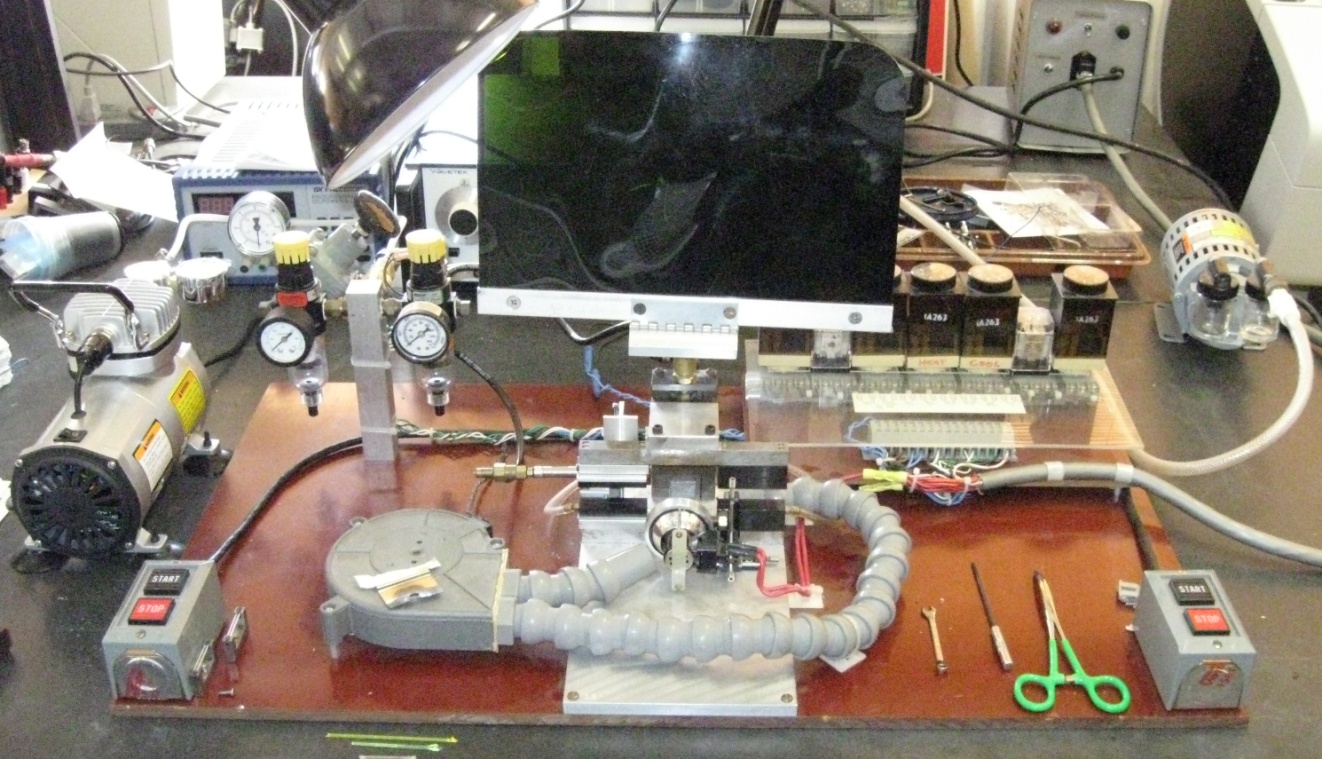 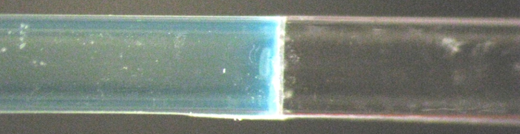 J. McIntyre, GlueX Collaboration Meeting, JLab, Feb. 16-18, 2012
15
Tagger Microscope Construction Plan
Three Main Stages of Construction
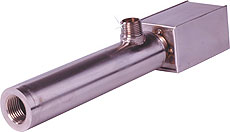 Bundle Preparation
Bending of fibers using heated water

Obtain 90o bend with a 11.9o twist
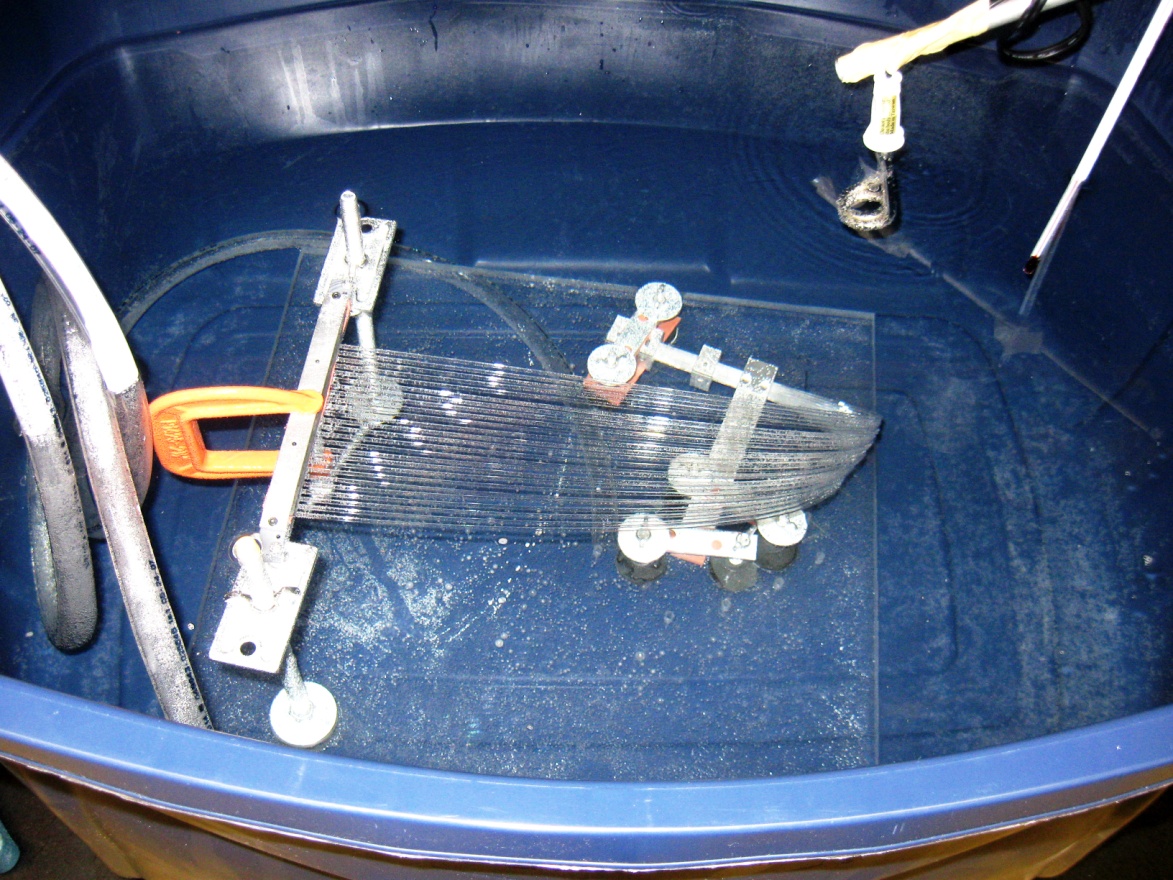 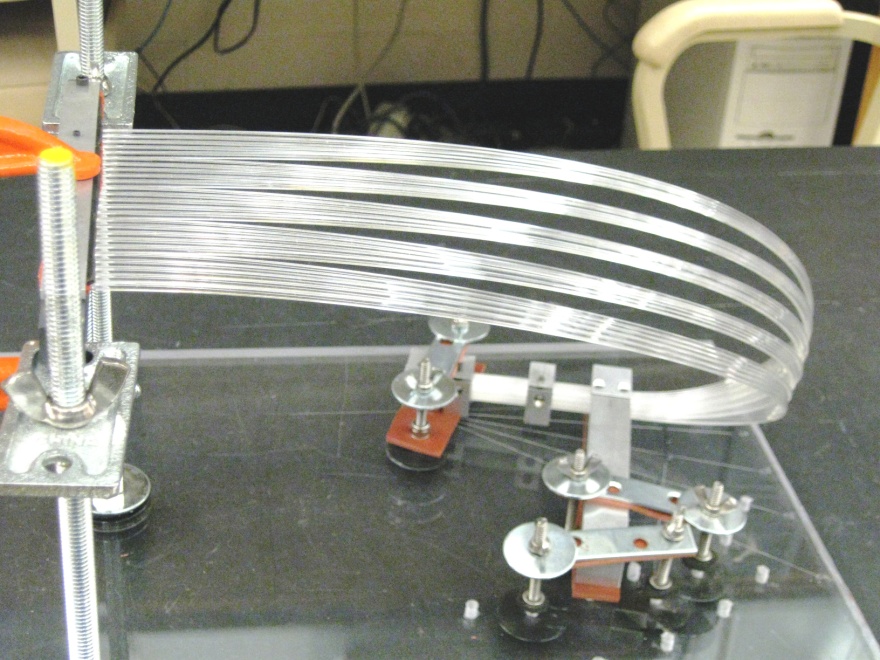 J. McIntyre, GlueX Collaboration Meeting, JLab, Feb. 16-18, 2012
16
Tagger Microscope Construction Plan
Three Main Stages of Construction
Bundle Preparation
Painting (Titanium Dioxide Paint)
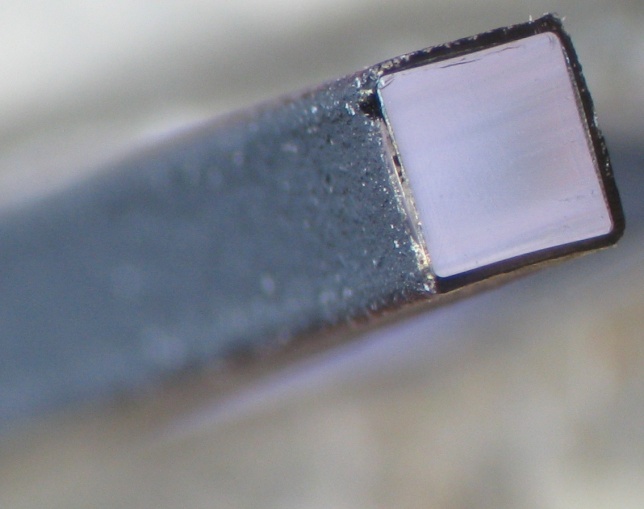 Glued fiber joint showing light transmission.
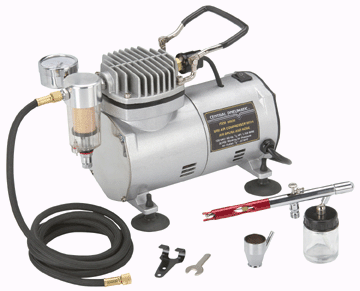 Air Gun used to paint the individual fibers after fusing.
J. McIntyre, GlueX Collaboration Meeting, JLab, Feb. 16-18, 2012
17
Tagger Microscope Construction Plan
Three Main Stages of Construction
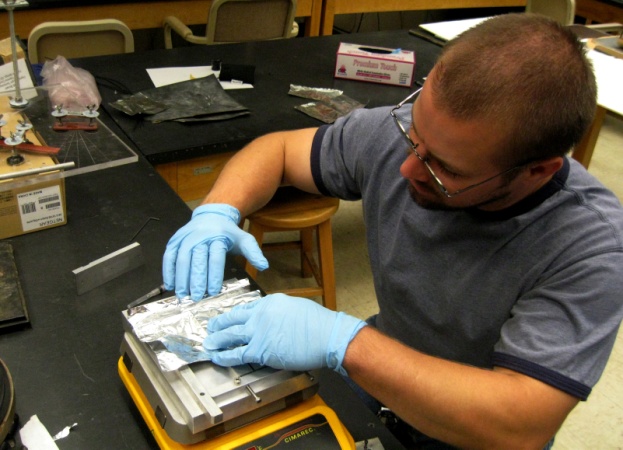 Bundle Preparation
Bundle/Bundle Support gluing
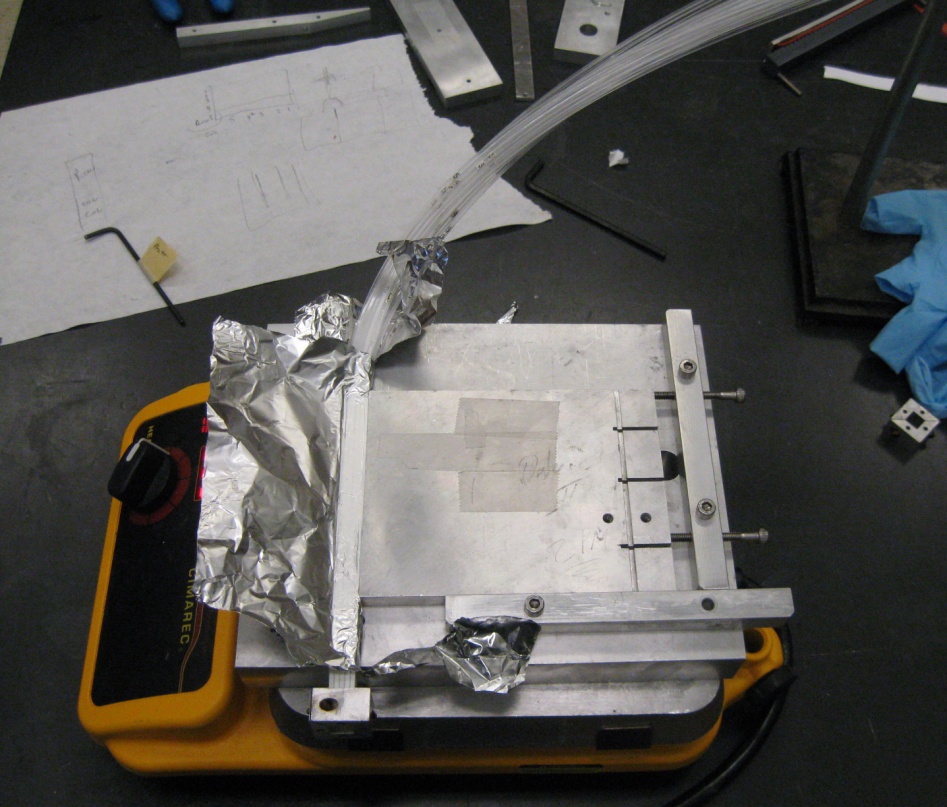 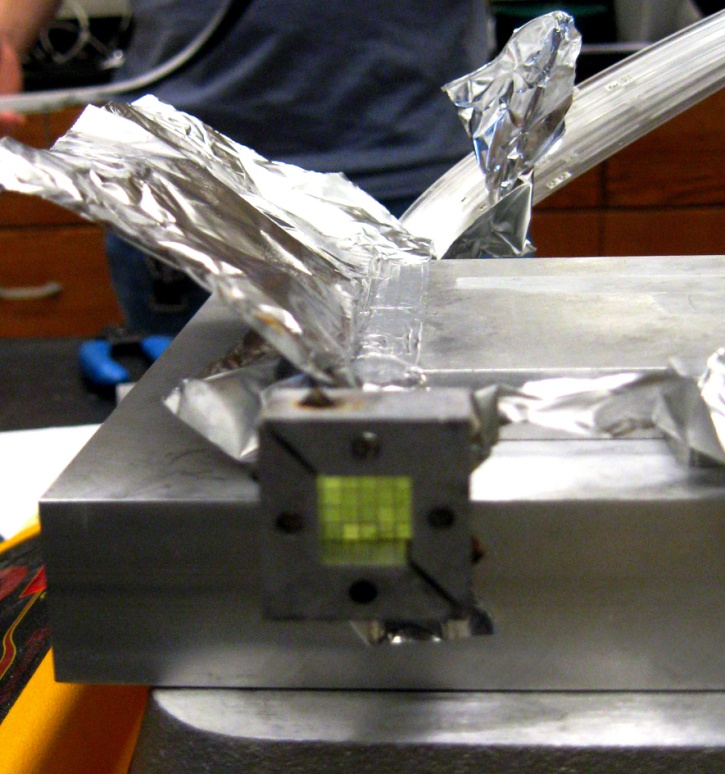 J. McIntyre, GlueX Collaboration Meeting, JLab, Feb. 16-18, 2012
18
Tagger Microscope Construction Plan
Three Main Stages of Construction
Bundle Preparation
Installation of 90% reflective end-cap
Fully assemble inside housing to perform full system bench test with pulser and readout 
Packaging for shipping
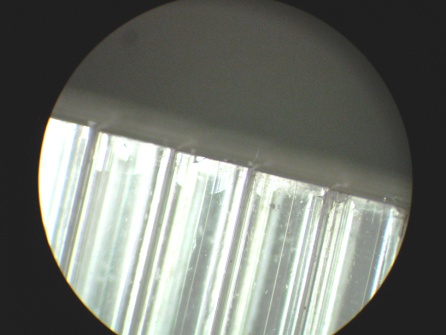 2. Quality Assurance
Performed in parallel with other construction steps
A formal procedure is currently being written up
Waveguides
Visual inspection of light transmission of individual fused fibers
Transmission tests for any questionable fibers
Visual inspection of joint and optical insulation with the aid of coupled laser
J. McIntyre, GlueX Collaboration Meeting, JLab, Feb. 16-18, 2012
19
Tagger Microscope Construction Plan
Three Main Stages of Construction
3. Enclosure Construction
Technical drawings have been completed

Currently being passed through UConn group for review

A Parts & Materials list is being produced

Fabrication orders for individual components are being generated
Integration with the Tagger
3-point motor support in JLab’s scope
J. McIntyre, GlueX Collaboration Meeting, JLab, Feb. 16-18, 2012
20
Manpower
Project Manager – J. McIntyre
Student Labor – 2000 person hours
		(1 Tech x 20 hrs/wk x 15 months 
				+ 
	     2 Students x 10 hrs/wk x 10 months)
Machinist Labor – 500 hours
Estimated time for completion with foreseen manpower – 15 months, starting July 1, 2012
Assuming contract is in place by June 2012
J. McIntyre, GlueX Collaboration Meeting, JLab, Feb. 16-18, 2012
21
Summary
Designs complete for:
Full scale Tagger Microscope
Auxiliary equipment needed for construction
Fabrication and procurement of construction components are currently underway and on schedule.
Project Schedule calls for delivery of completed detector to JLab by June 1, 2013; detector fully installed in Tagger Hall by December 31, 2013.
Six month installation period gives some room for completion of fiber bundles at UConn without missing the December 31, 2013 target date.
J. McIntyre, GlueX Collaboration Meeting, JLab, Feb. 16-18, 2012
22